Starter:
Another and another

The time on the clock is 12 o’clock.
Morning has ended and the afternoon is starting.








Think back to Lesson 2, is there another way of saying this time?

And another?
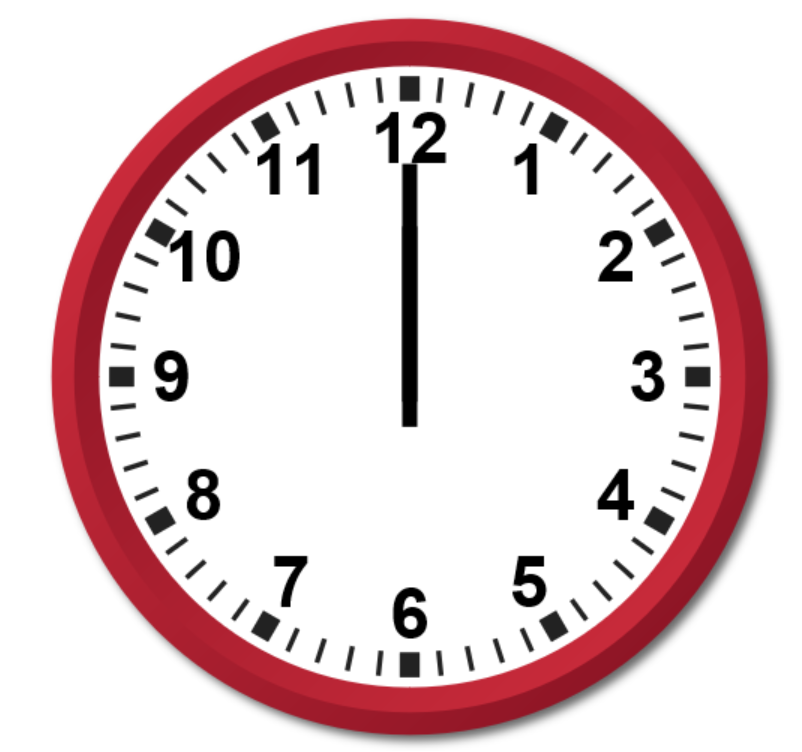 Starter:
Another and another

The time on the clock is 12 o’clock.
Morning has ended and the afternoon is starting.








Think back to Lesson 2, is there another way of saying this time?

And another?
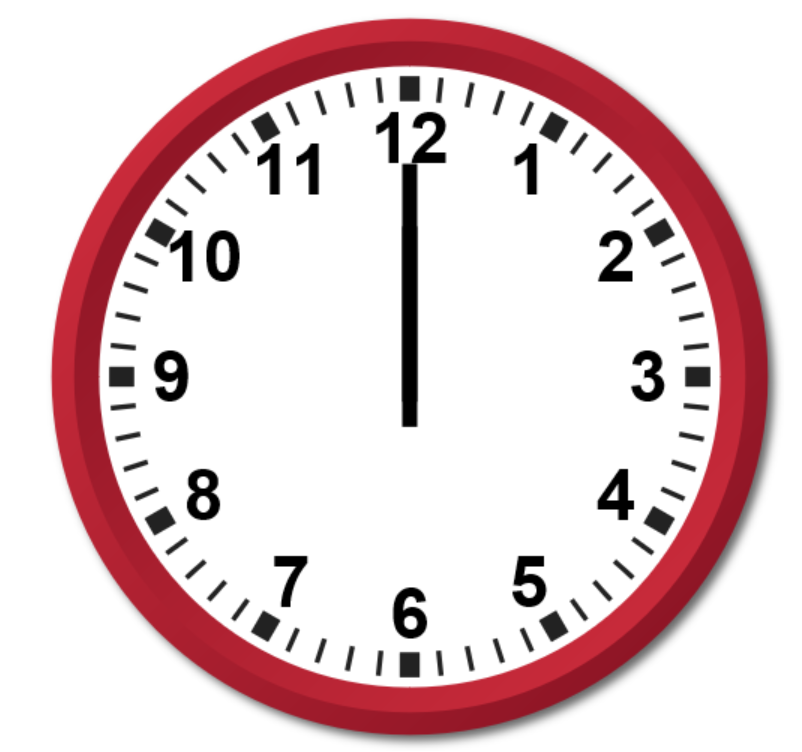 Another way of saying this time is noon or midday.

Midnight would not be correct because of the time of day.
Talking time:
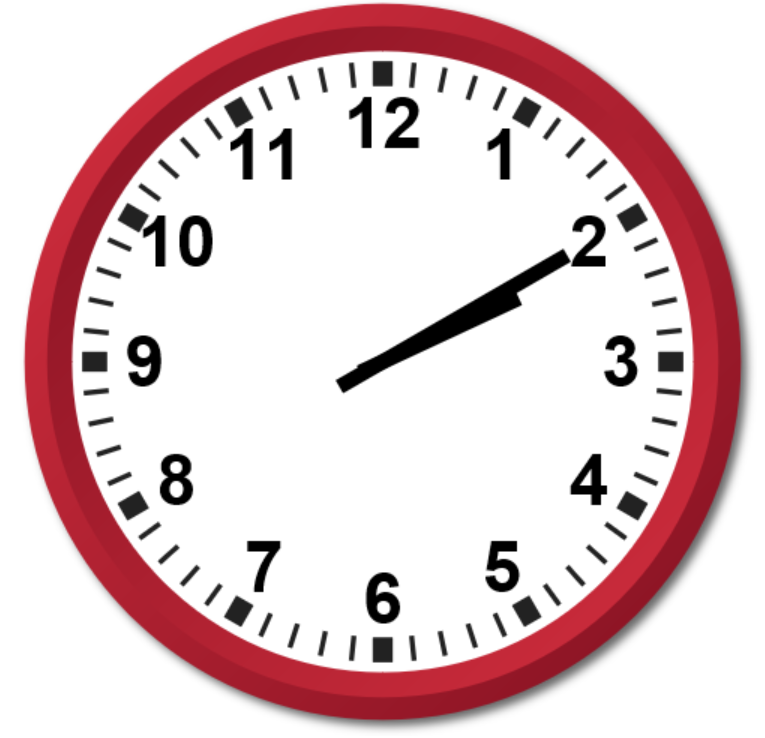 to
past
Where would the minute hand be if the time was:-

a)  20 minutes past 1     b)  25 past 6     c) quarter past 10     d)  5 to 7     e) 20 to 4?
Each small mark on the clock represents1 minute. Each thicker mark on the clock represents 5 minutes.
Talking time:
5 past
5 to d)
10 to
10 past
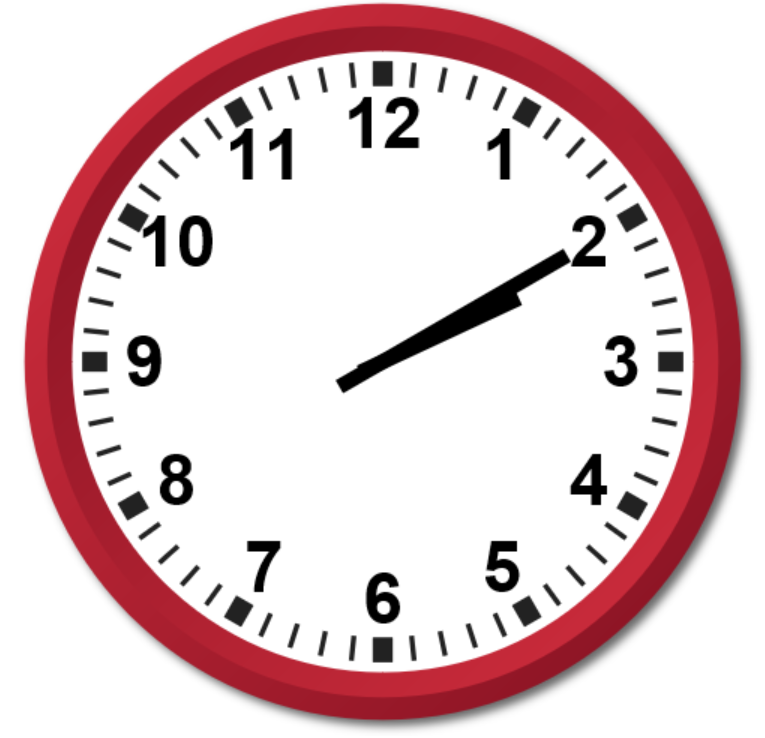 quarter past c)
quarter to
to
past
20 past a)
20 to e)
25 to
25 past b)
half past
Where would the minute hand be if the time was:-

a)  20 minutes past 1     b)  25 past 6     c) quarter past 10     d)  5 to 7     e) 20 to 4?
Each small mark on the clock represents1 minute. Each thicker mark on the clock represents 5 minutes.
Talking time:
What time is it?
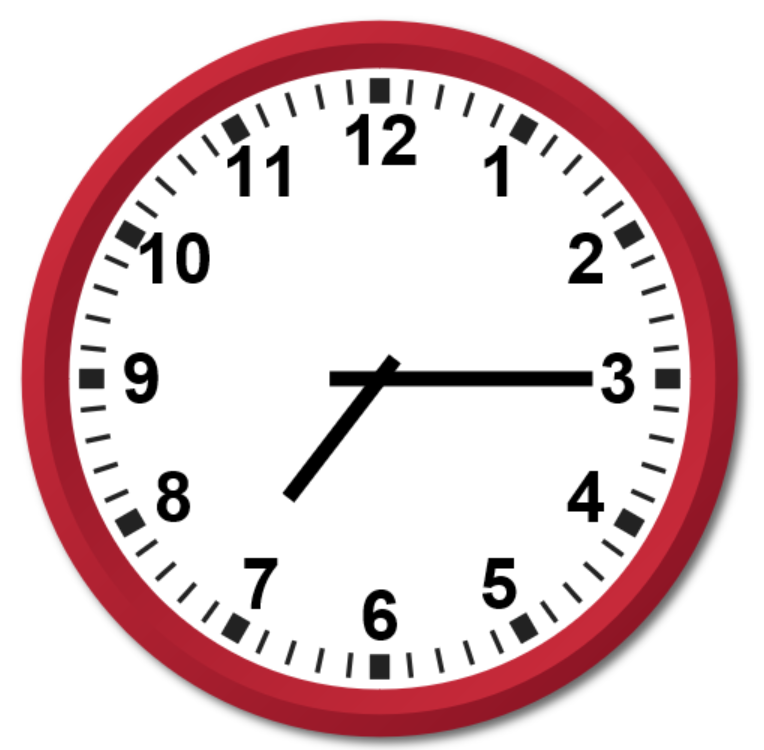 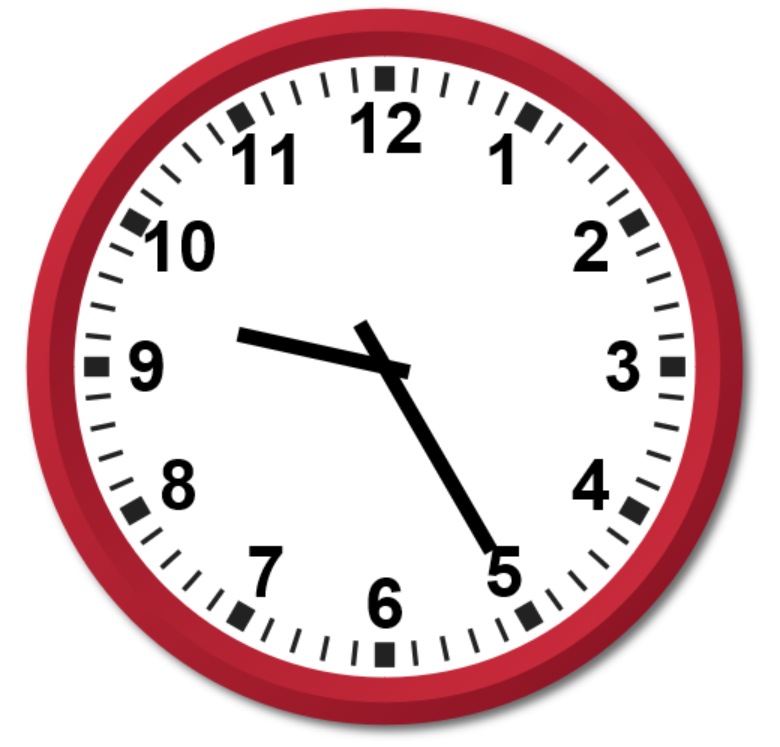 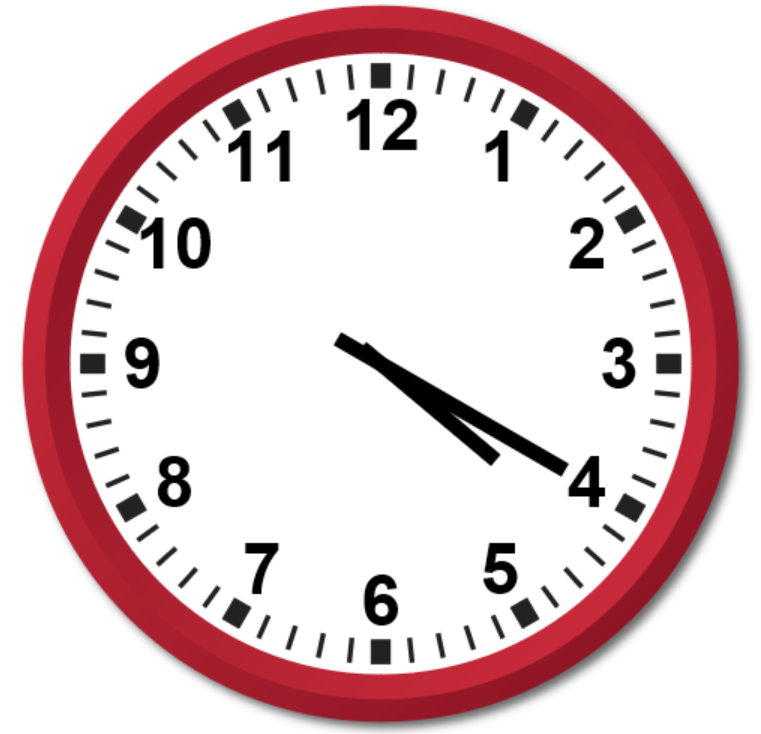 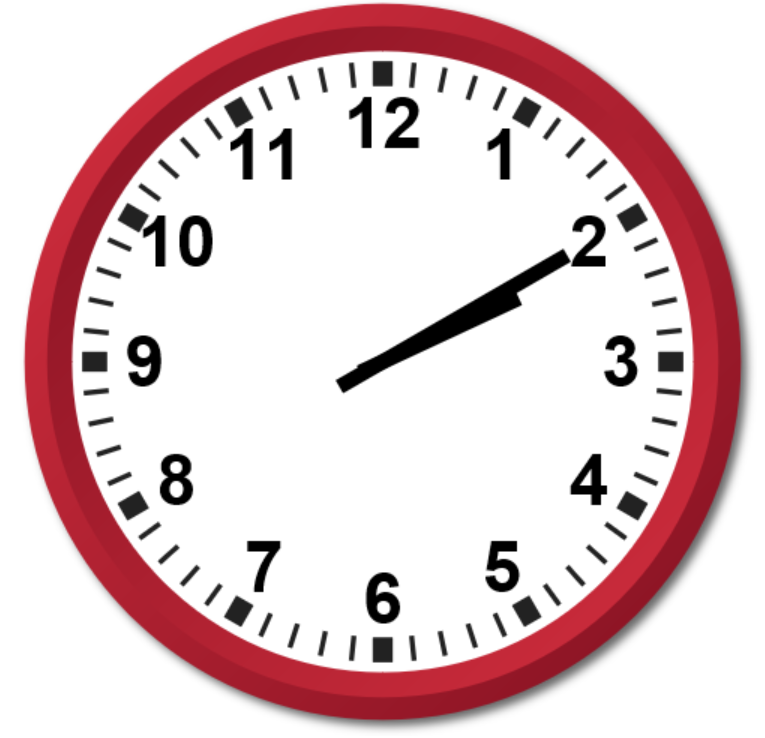 Each small mark on the clock represents1 minute. Each thicker mark on the clock represents 5 minutes.
Talking time:
What time is it?
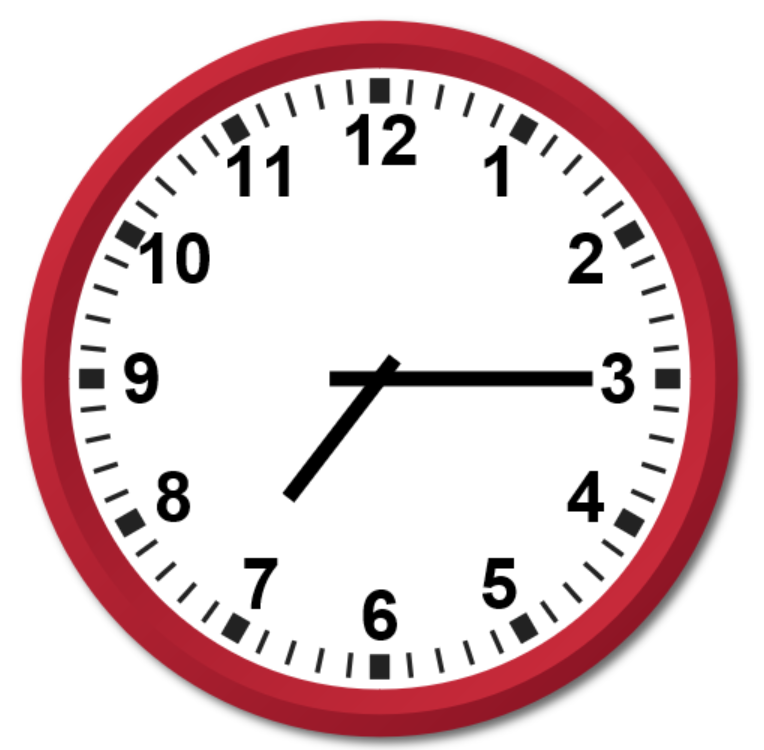 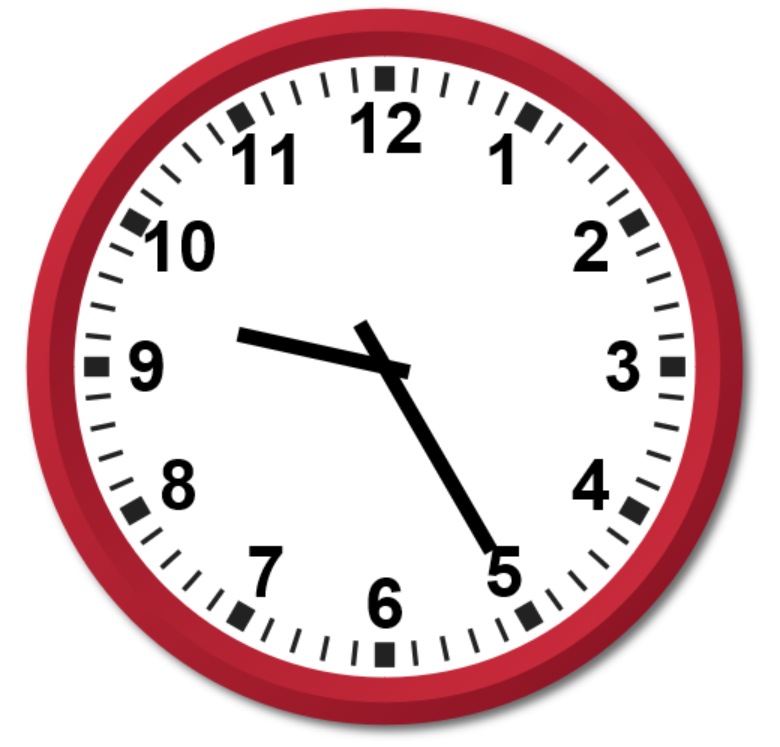 25 minutes past 9
quarter past 7
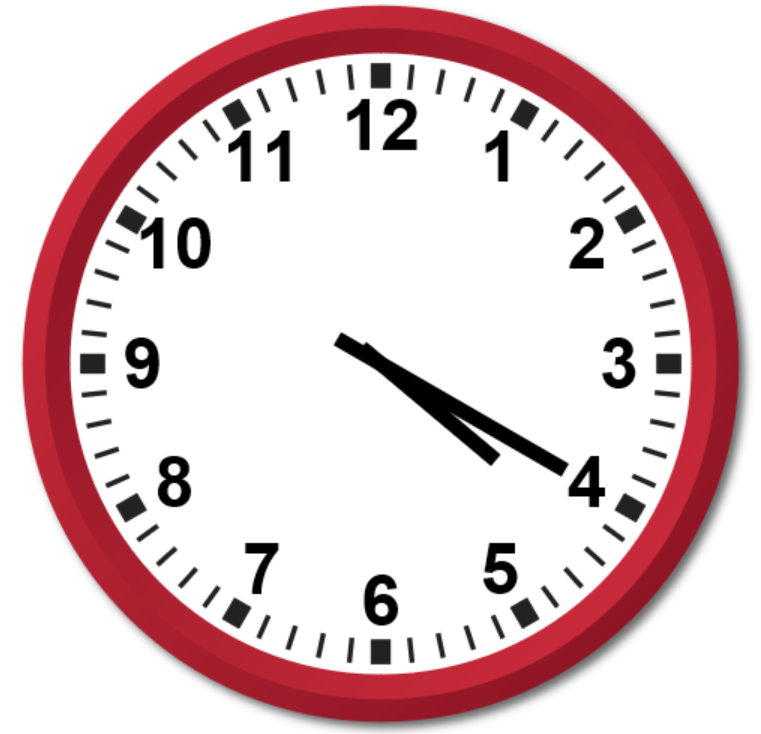 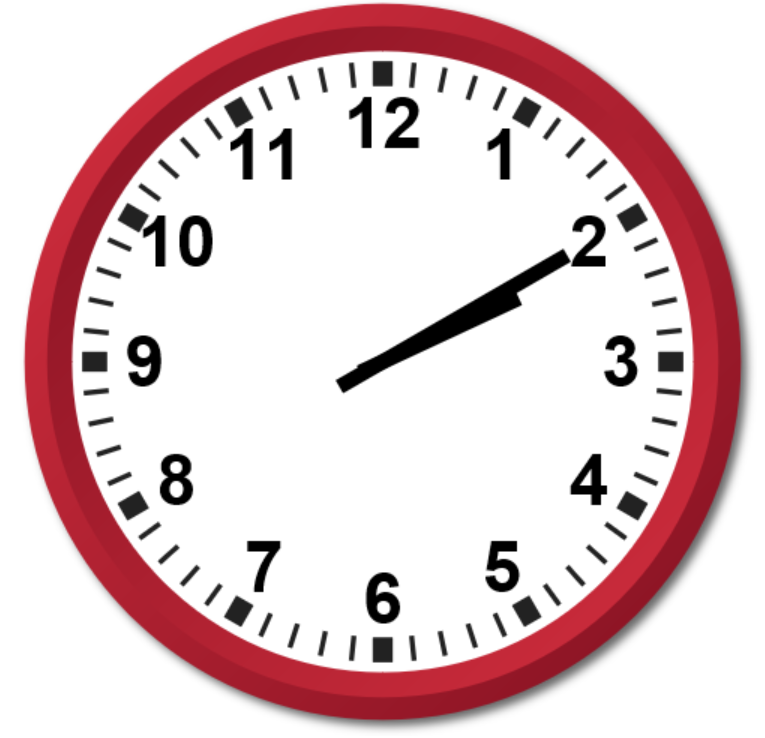 Each small mark on the clock represents1 minute. Each thicker mark on the clock represents 5 minutes.
10 minutes past 2
20 minutes past 4
Talking time:
What time is it?
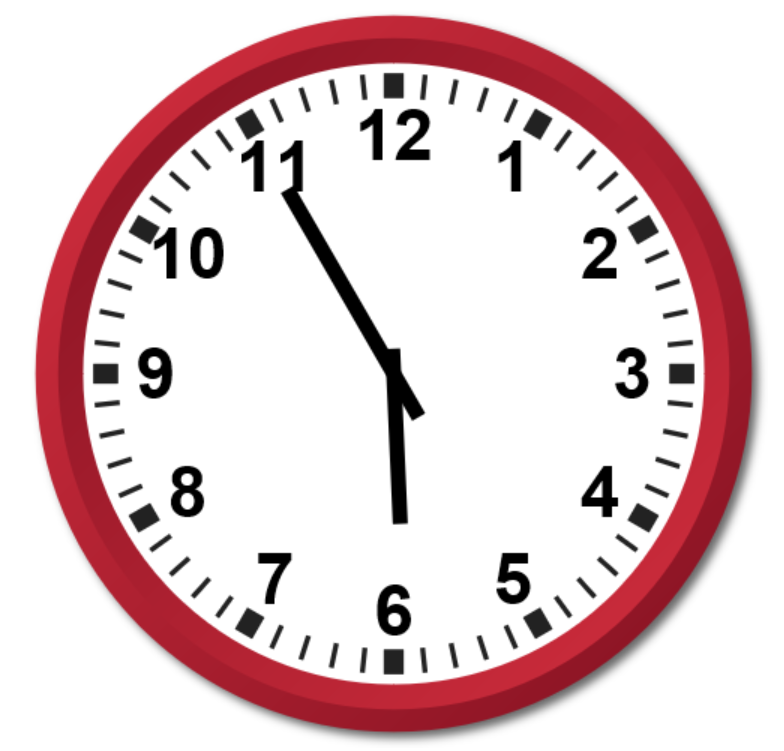 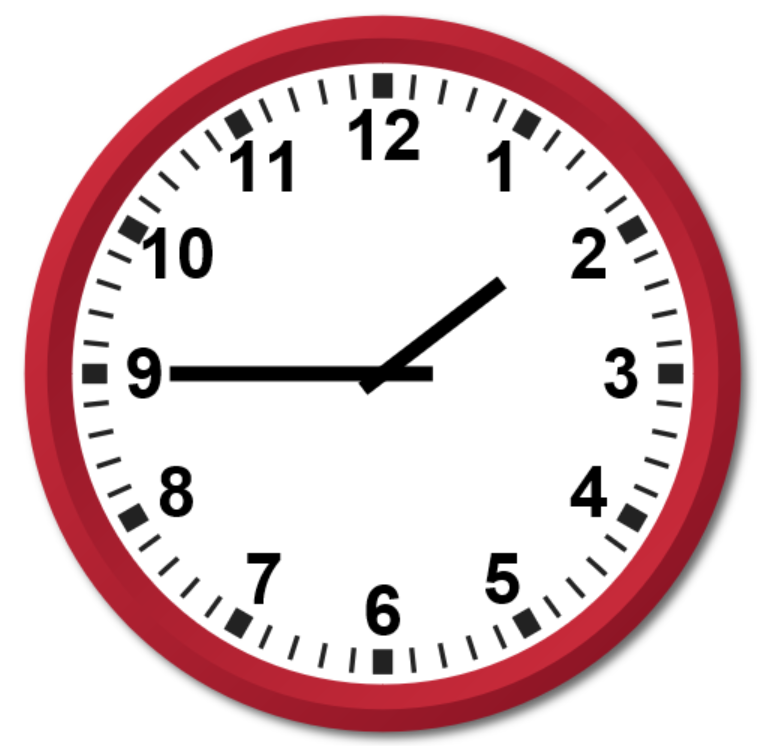 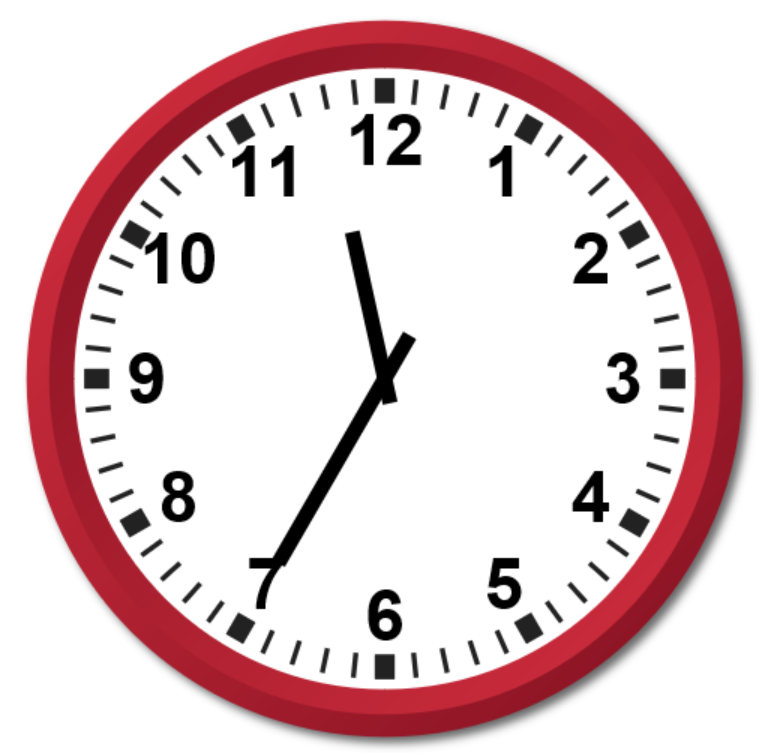 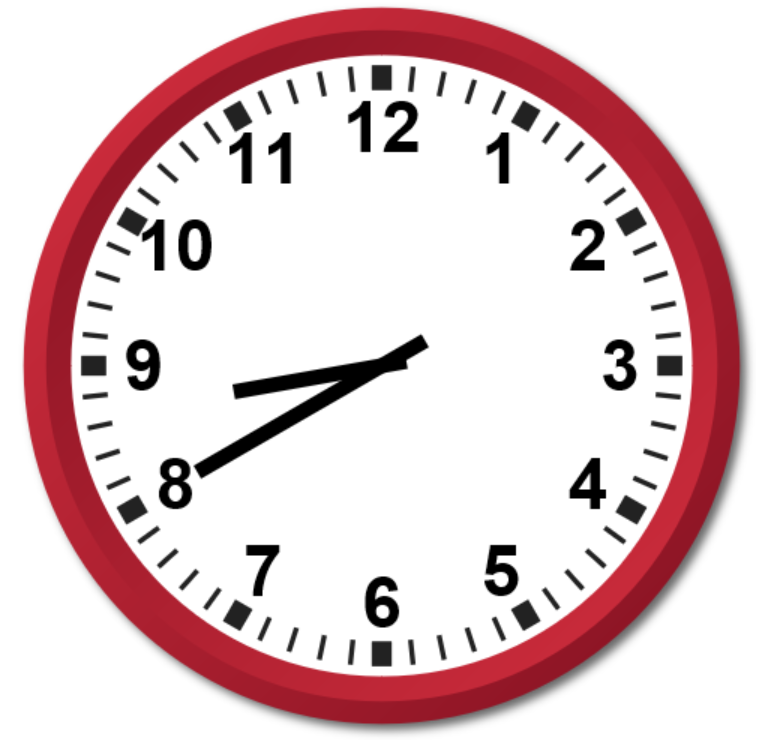 Extension: Why could the time 10 minutes to 6 also be written as 50 minutes past 5?
Explain your thinking.
Talking time:
What time is it?
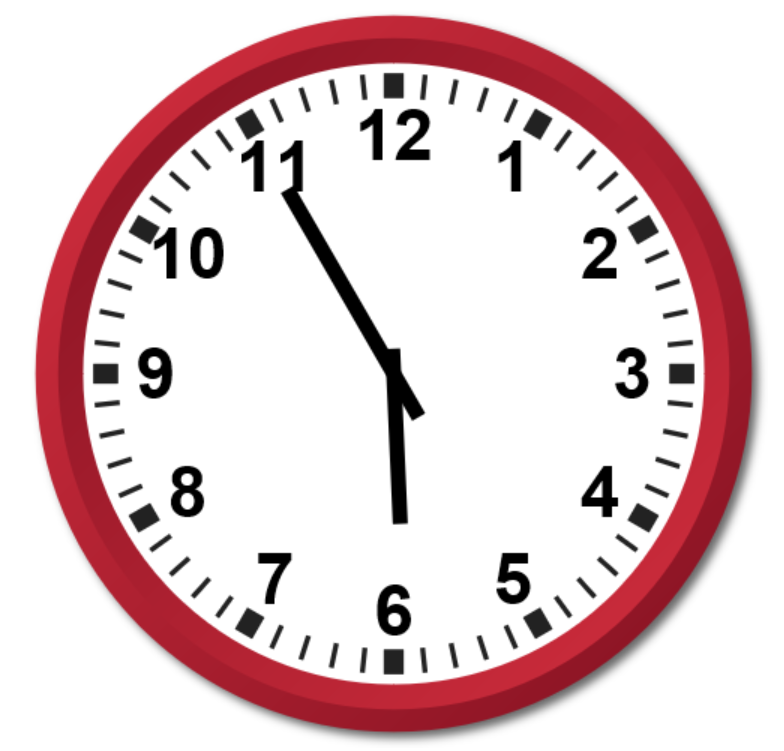 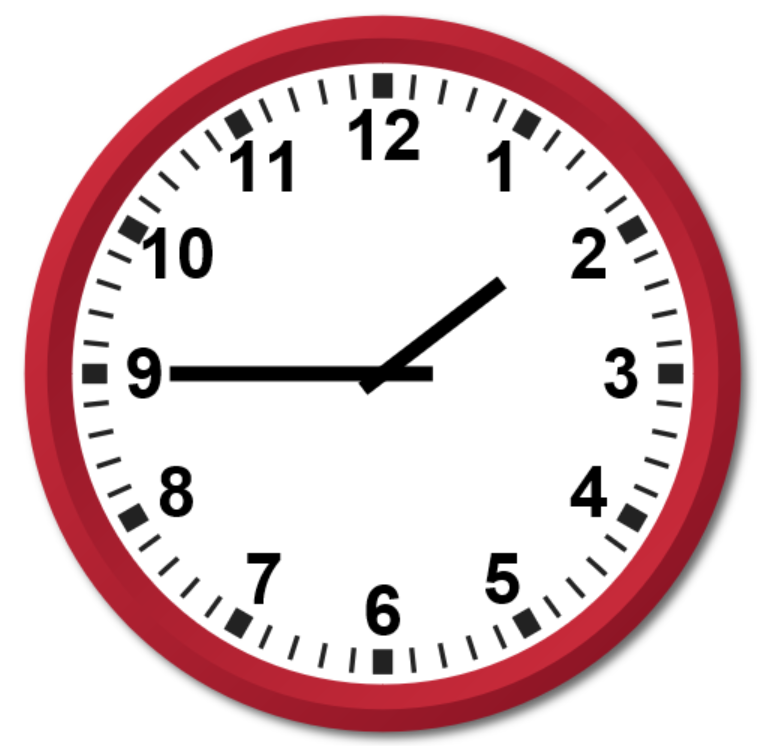 quarter to 2
5 minutes to 6
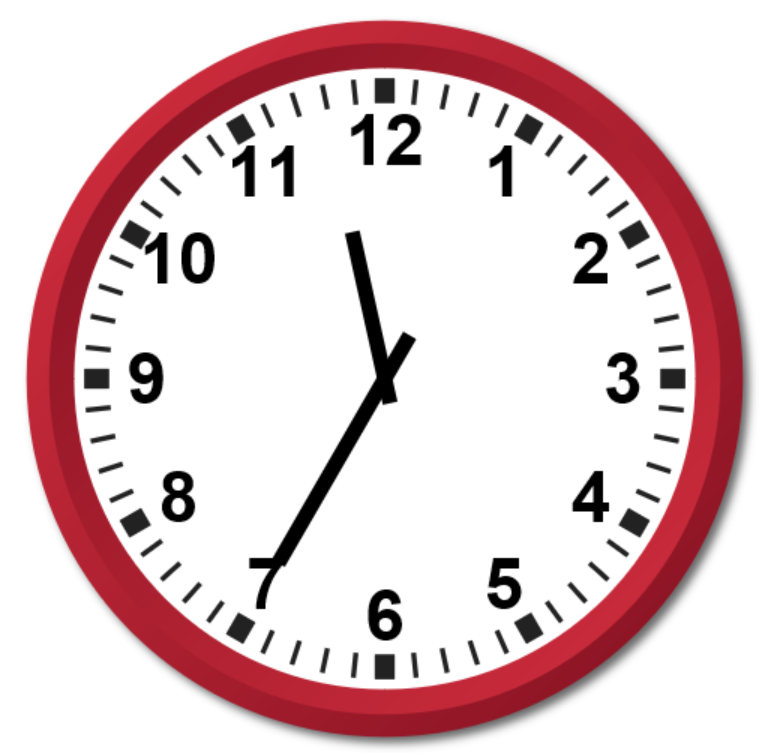 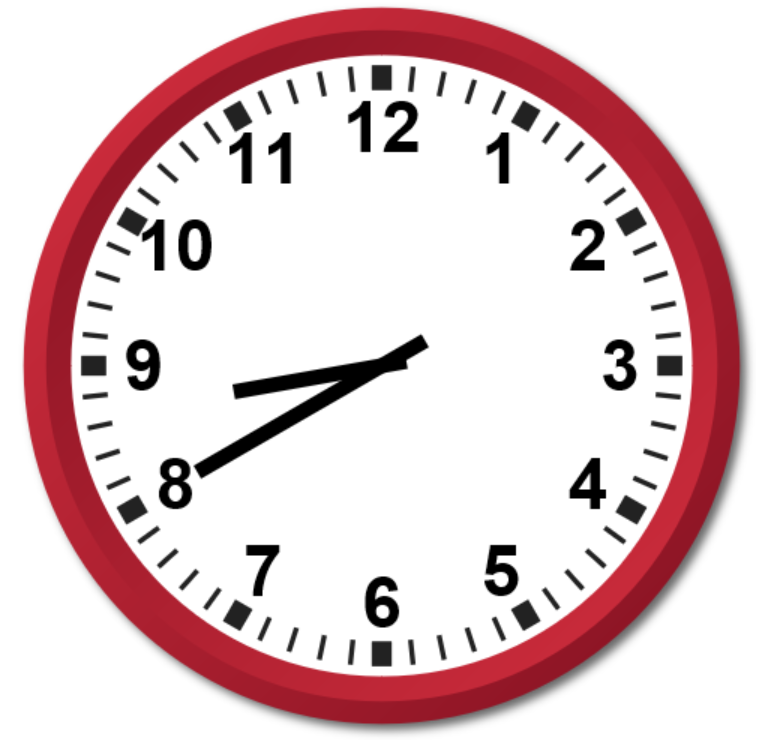 Extension: Why could the time 10 minutes to 6 also be written as 50 minutes past 5?
Explain your thinking.
20 minutes to 9
25 minutes to 12
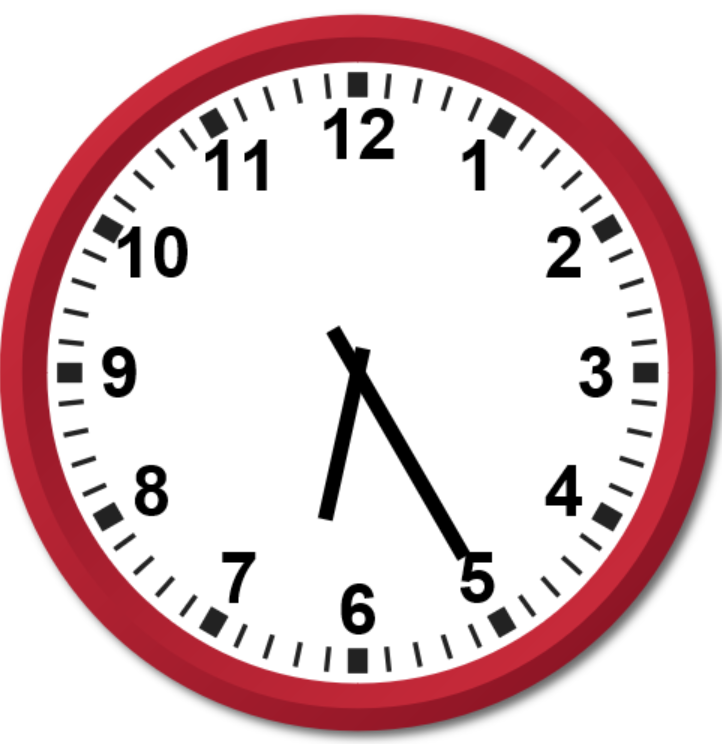 Activity 1:
What is the time on this clock face?


In 10 minutes time, which number will the minute hand be pointing at?
     How do you know?


c)  Why will the time have changed to a ‘to’ time from a ‘past’ time?
      Explain your thinking.
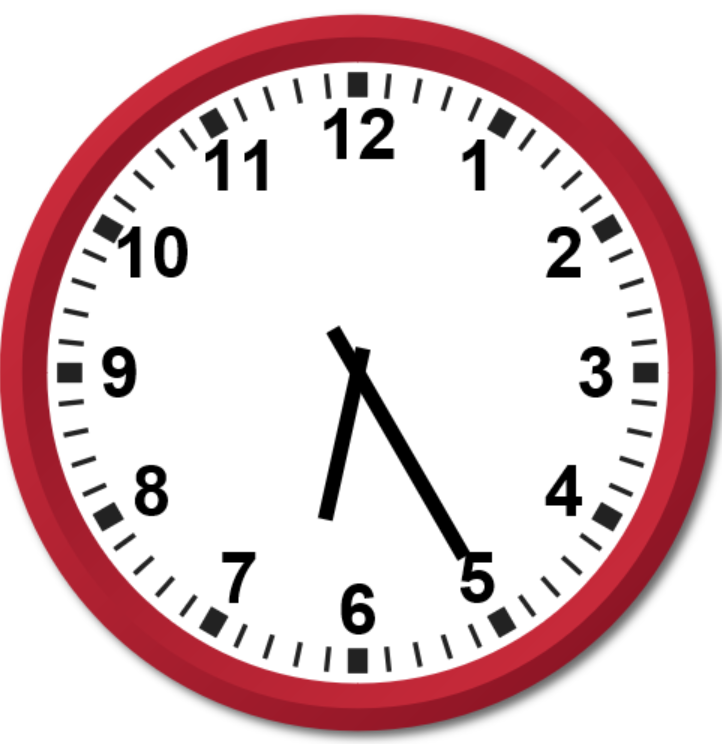 Activity 1:
What is the time on this clock face? 


In 10 minutes time, which number will the minute hand be pointing at?
     How do you know?


c)  Why will the time have changed to a ‘to’ time from a ‘past’ time?
      Explain your thinking.
25 minutes past 6
It will be pointing at the 7 because each thicker mark on the 
clock represents 5 minutes. 2 x 5 minutes = 10 minutes.
It will have changed because when the minute hand is on the right of the clock face
it is a ‘past’ time. Once it goes past the 6 it becomes a ‘to’ time.
Talking time:
Some clocks may have Roman numerals on their clock faces.

Can you complete the grid to match the numbers 1 to 12 with 
Roman numerals?
In Roman numerals, a number just before a multiple of 5 or 10 will have a ‘l’ BEFORE the ‘V’ or ‘X’
Talking time:
Some clocks may have Roman numerals on their clock faces.

Can you complete the grid to match the numbers 1 to 12 with 
Roman numerals?
In Roman numerals, a number just before a multiple of 5 or 10 will have a ‘l’ BEFORE the ‘V’ or ‘X’
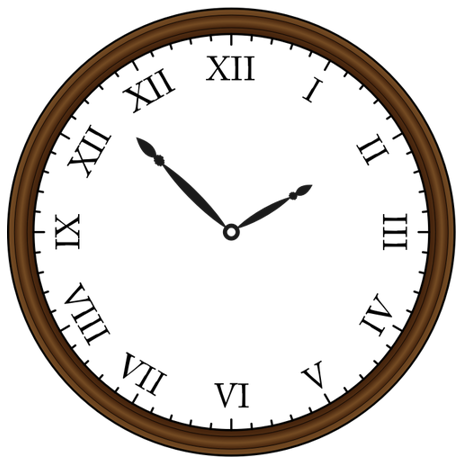 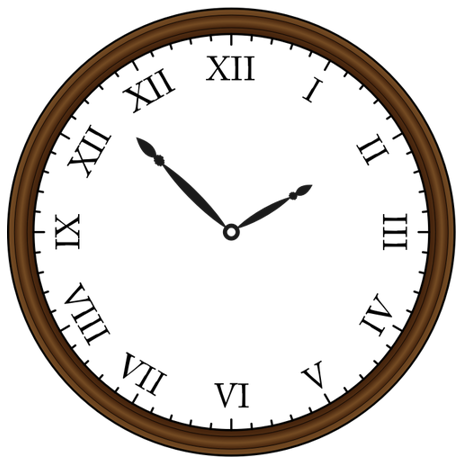 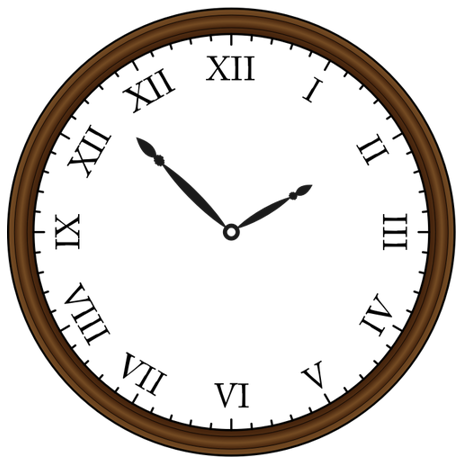 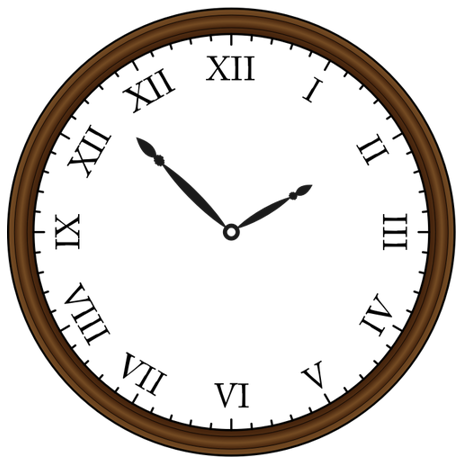 What time is it?
Talking time:
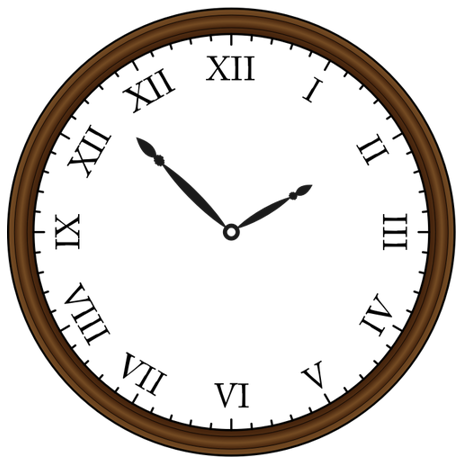 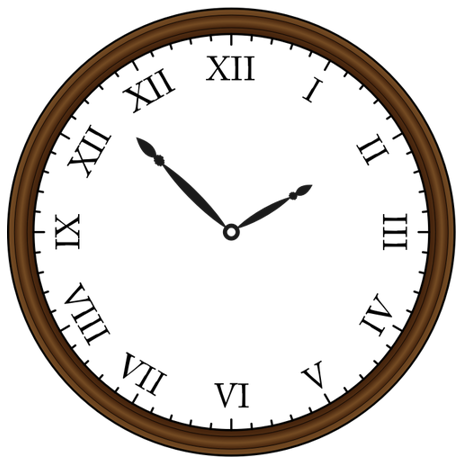 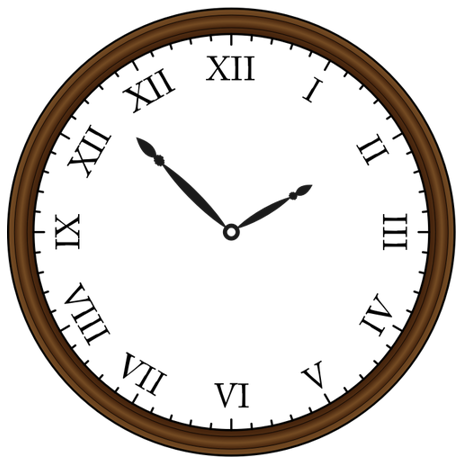 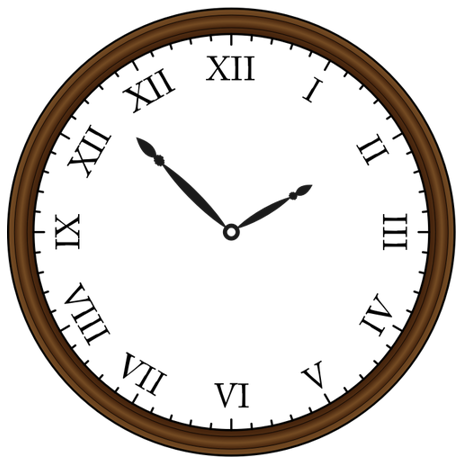 What time is it?
Talking time:
5 minutes past 5
20 minutes past 3
25 minutes past 10
10 minutes past 3
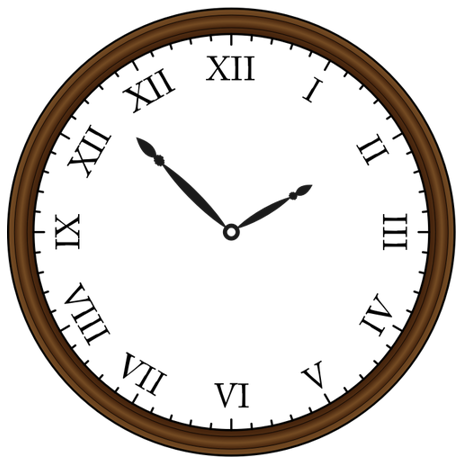 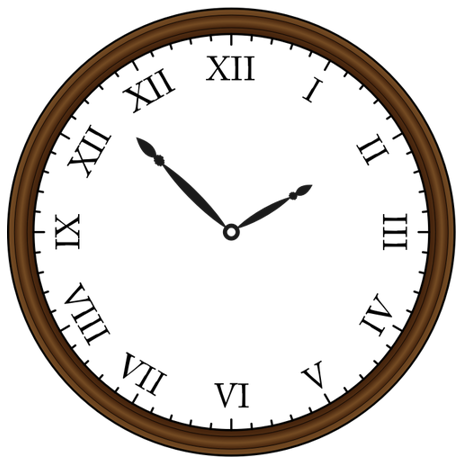 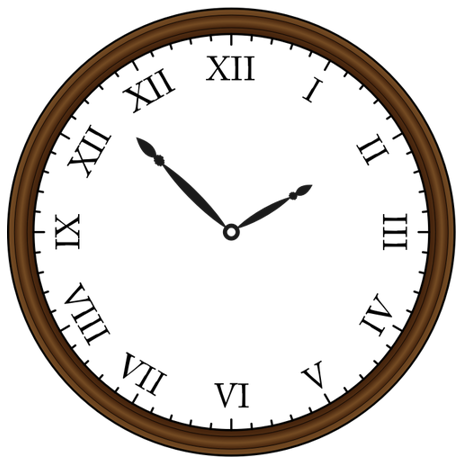 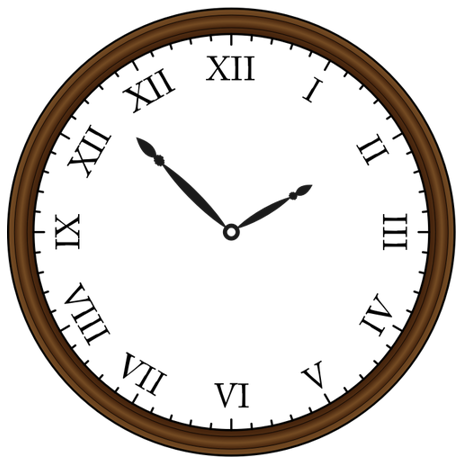 What time is it?
Talking time:
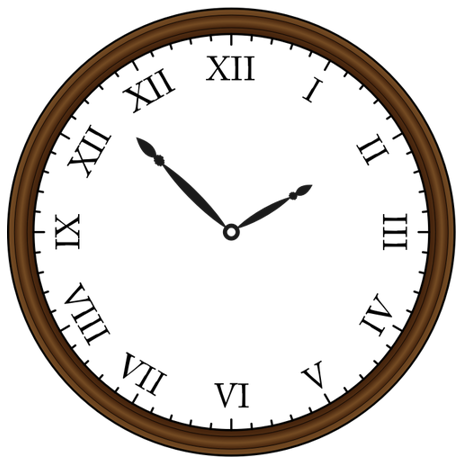 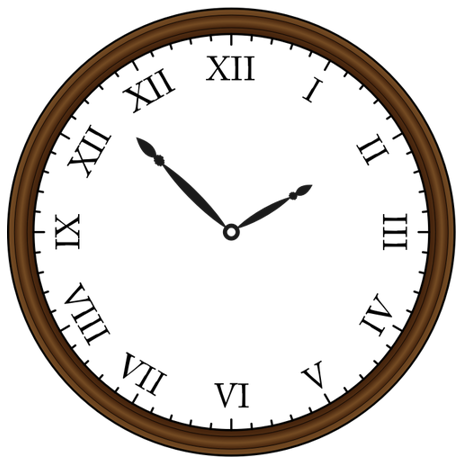 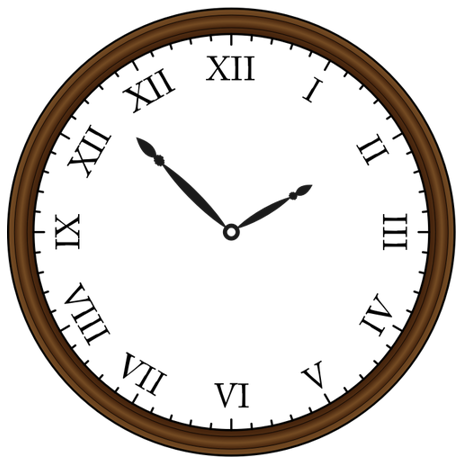 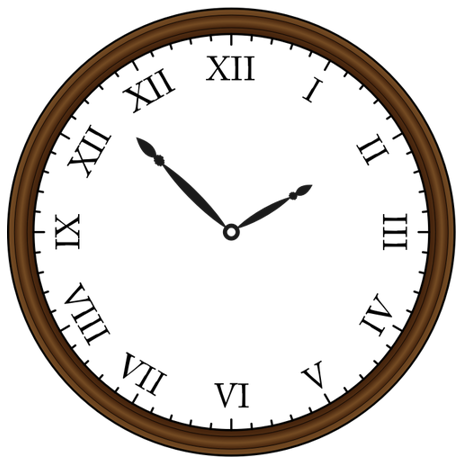 What time is it?
Talking time:
10 minutes to 2
25 minutes to 5
5 minutes to 9
20 minutes to 7
Activity 2:
I have a clock in front of me.
There are Roman numerals on the clock face.
The minute hand is pointing at Vlll.
The hour hand is between Xl and Xll, but is closer to Xll.

Which of these thoughts are correct?  
Which are not correct?  Can you correct any mistakes?
The time is 20 minutes
 to 12
The time is 20 minutes past 11
The time is 20 minutes to 10
The time is 20 minutes 
to 11
Activity 2:
I have a clock in front of me.
There are Roman numerals on the clock face.
The minute hand is pointing at Vlll.
The hour hand is between Xl and Xll, but is closer to Xll.

Which of these thoughts are correct?  
Which are not correct?  Can you correct any mistakes?
Correct
The time is 20 minutes
 to 12
The time is 20 minutes past 11
The time is 20 minutes to 10
The time is 20 minutes 
to 11
This is not correct.
The time is a ‘to’ 
time, not ‘past’.
These are not correct. For these to work the hour hand would be between
X and Xl (10 and 11), and between lX and X (9 and 10).
Talking time:
Here are three times.
Where will the minute hand and the hour hand be on the clocks
           when I draw them on?
10 minutes past 5
5 minutes past 10
quarter past five
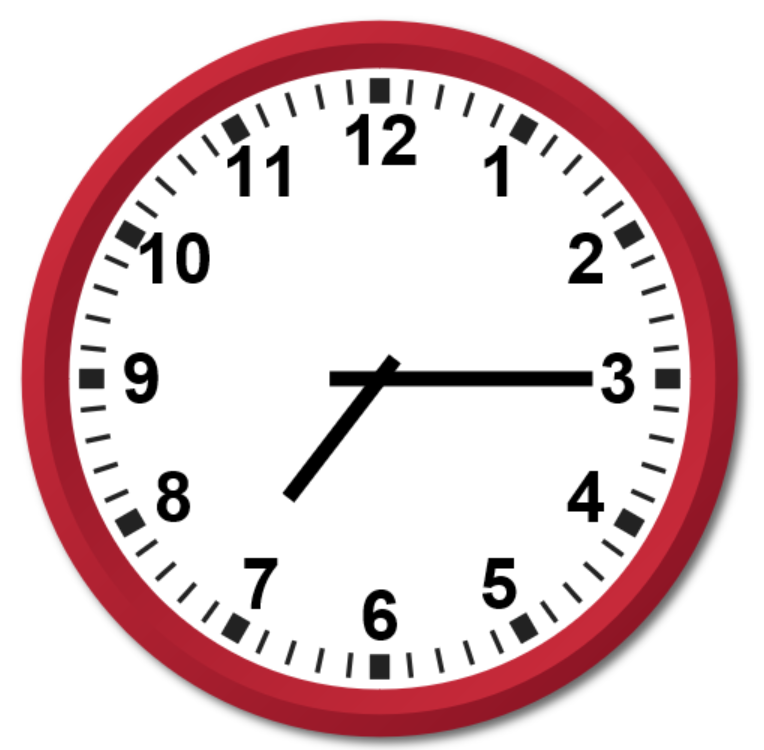 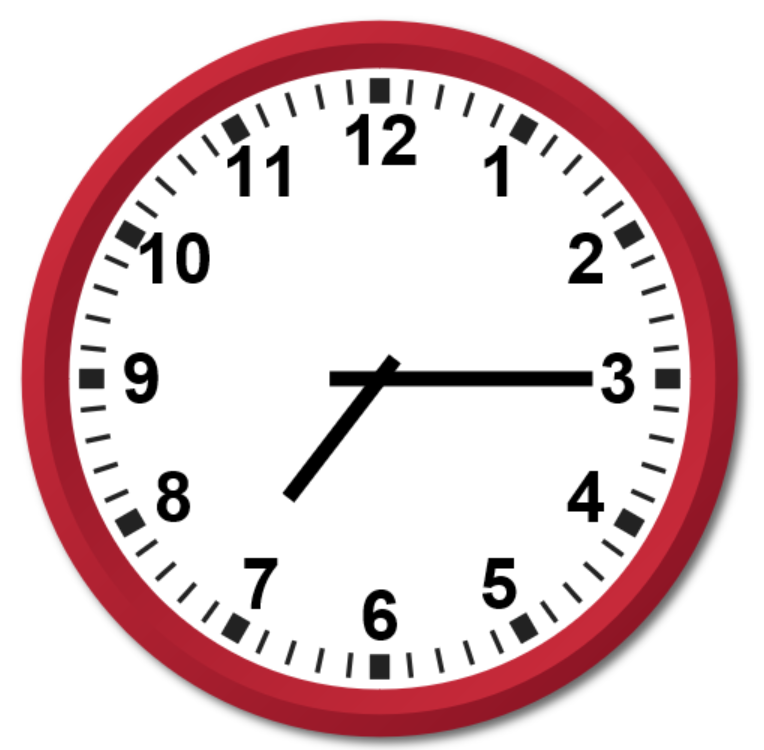 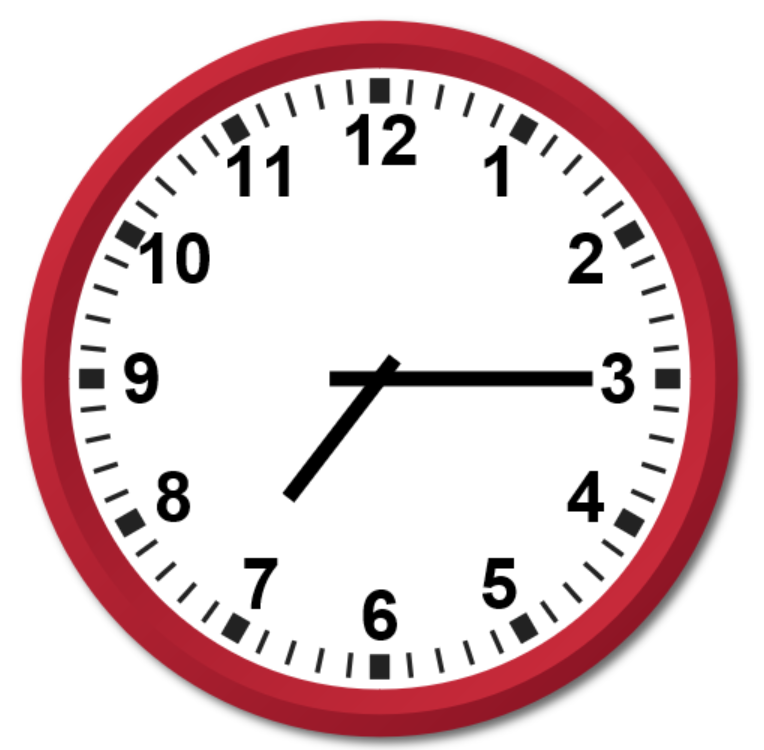 Talking time:
Here are three times.
Where will the minute hand and the hour hand be on the clocks
           when I draw them on?
10 minutes past 5
5 minutes past 10
quarter past five
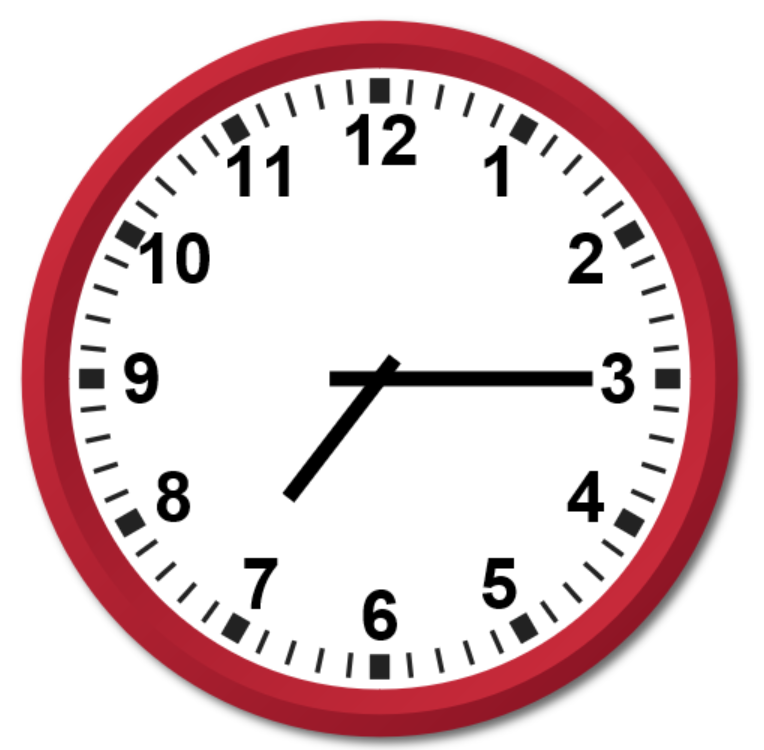 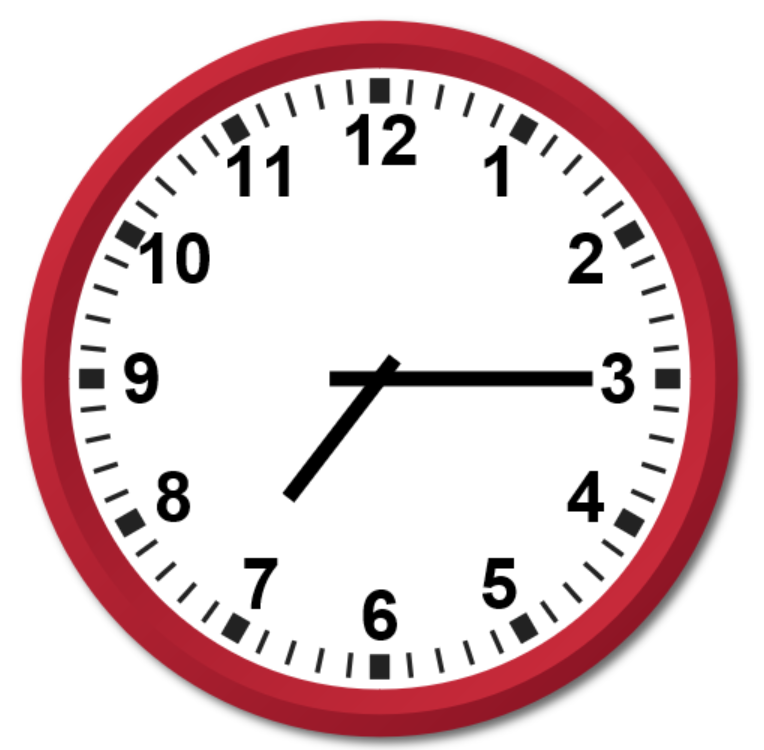 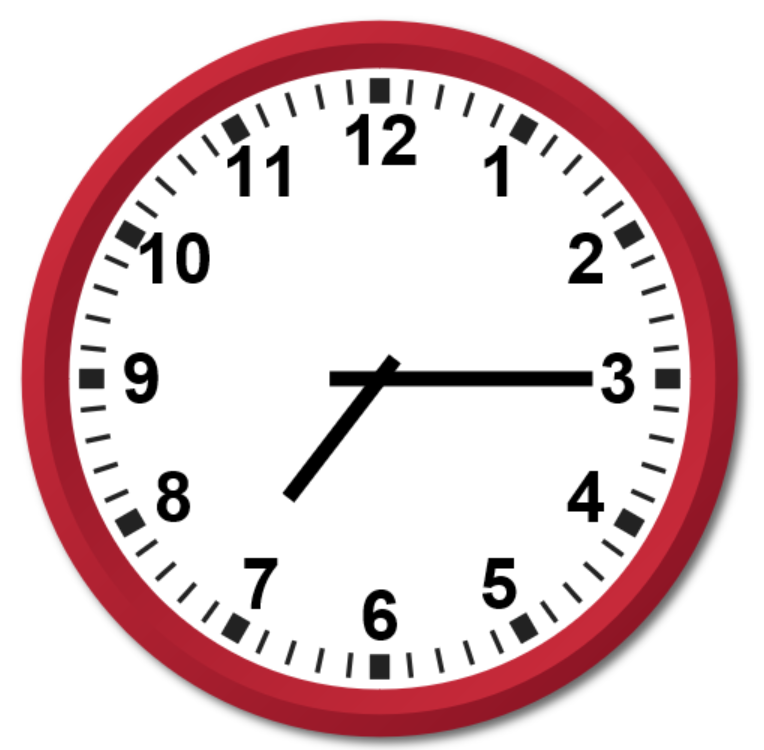 Talking time:
Here are three times.
Where will the minute hand and the hour hand be on the clocks
           when I draw them on?
ten minutes to eleven
10 minutes to 5
5 minutes to 10
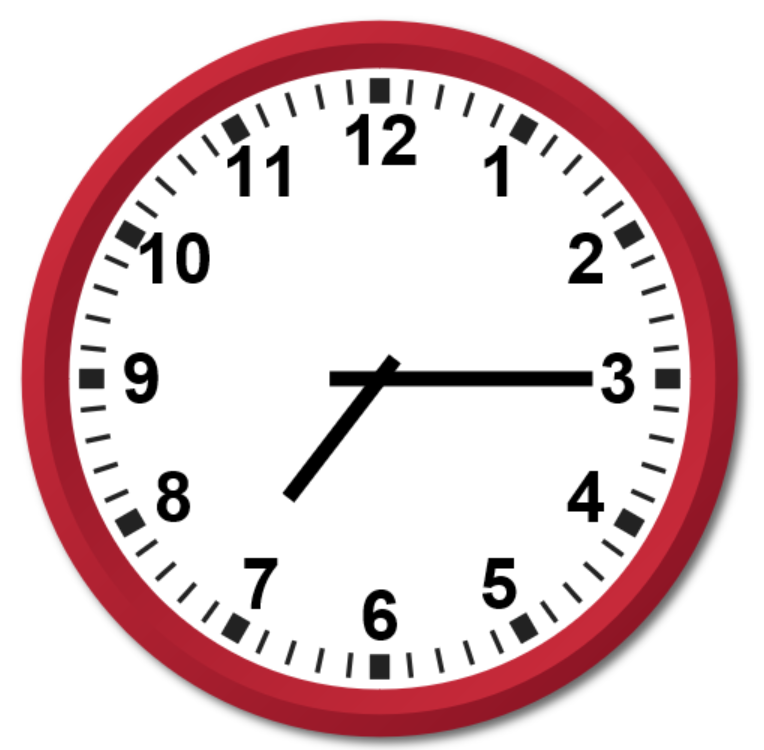 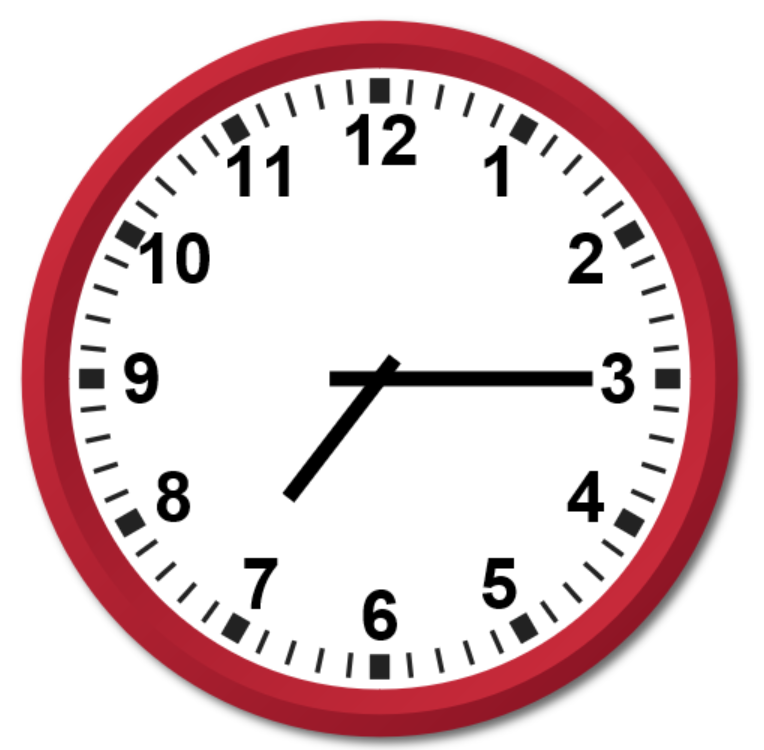 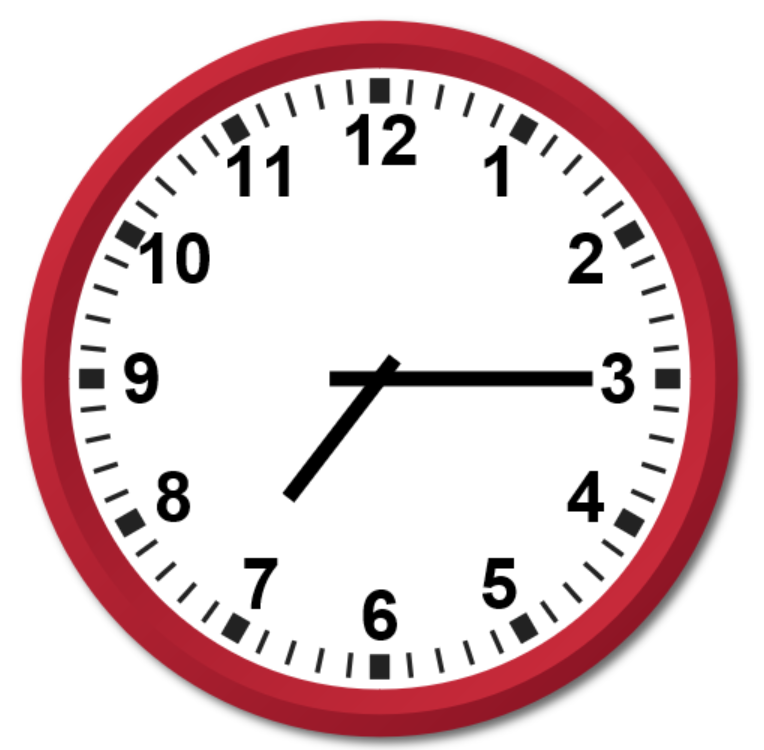 Talking time:
Here are three times.
Where will the minute hand and the hour hand be on the clocks
           when I draw them on?
ten minutes to eleven
10 minutes to 5
5 minutes to 10
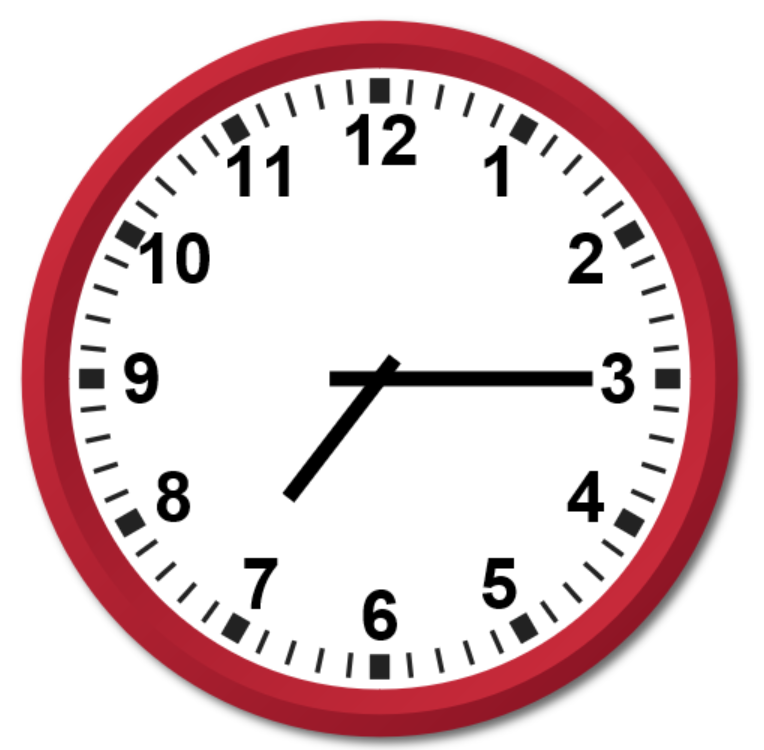 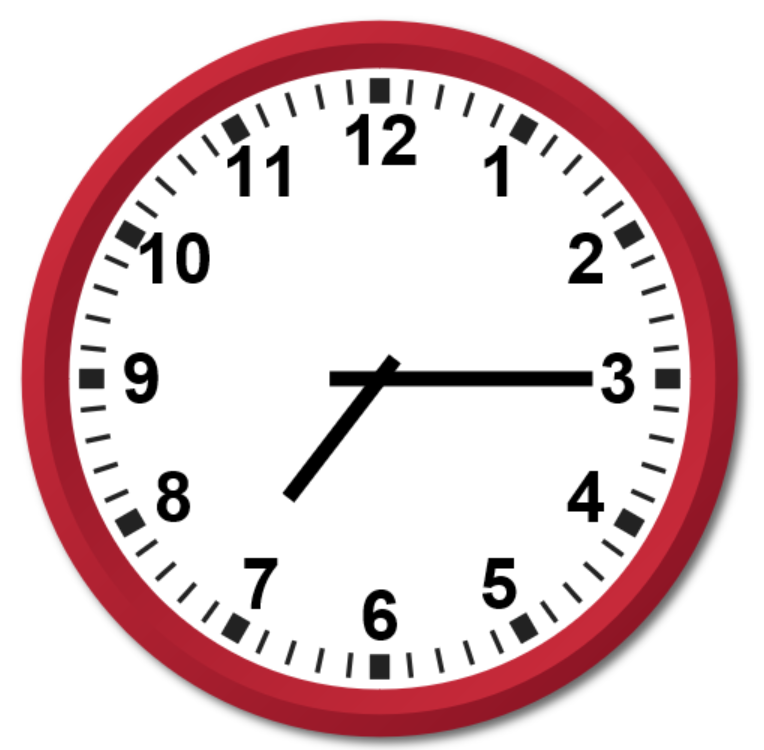 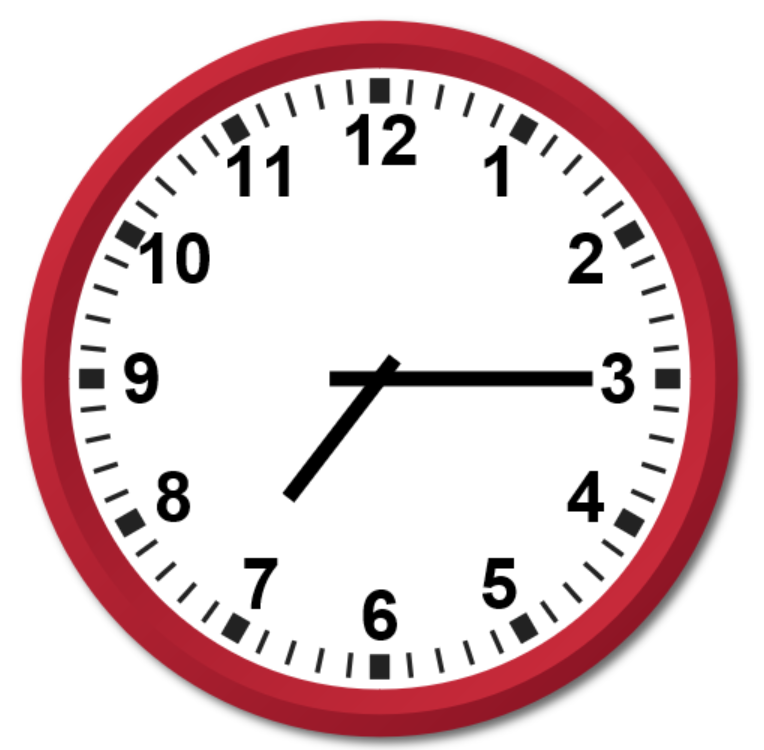 Activity 3:
Unfortunately, this clock has lost its minute hand.










Ellen says that you can still tell the time using this clock.
Is Ellen right?
What time could it be?
Explain how you know.
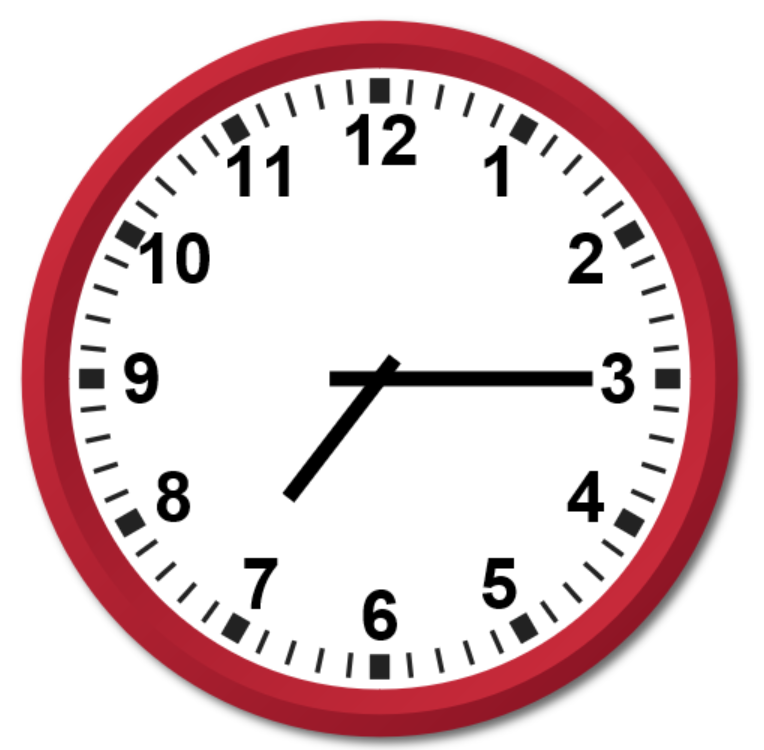 Activity 3:
Unfortunately, this clock has lost its minute hand.










Ellen says that you can still tell the time using this clock.
Is Ellen right?
What time could it be?
Explain how you know.
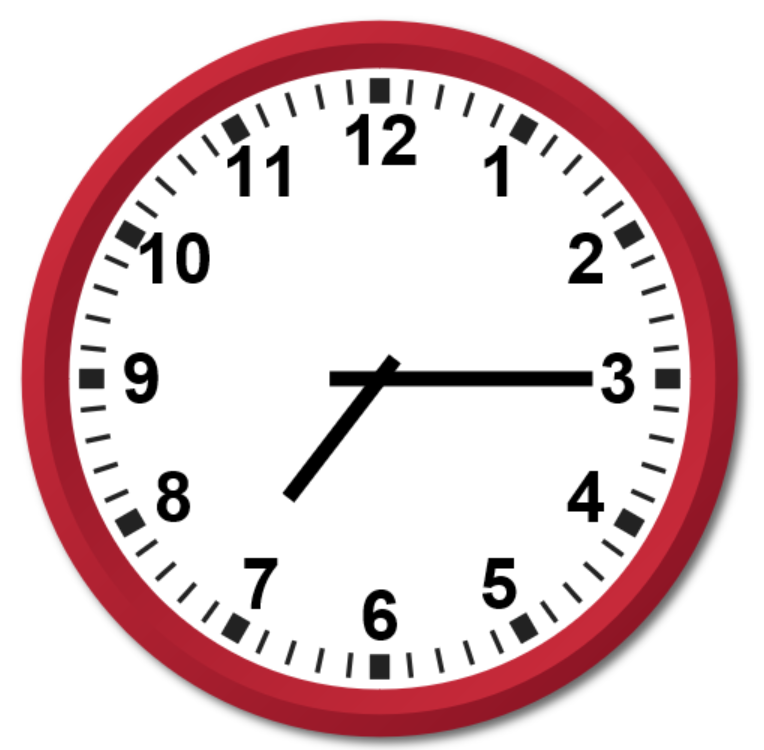 Ellen is right.  
The time could be 10 minutes past 2 or a quarter past 2.
The hour hand is about a quarter of the way between the 2 and the 3.  It is closer to the 2.
Making links
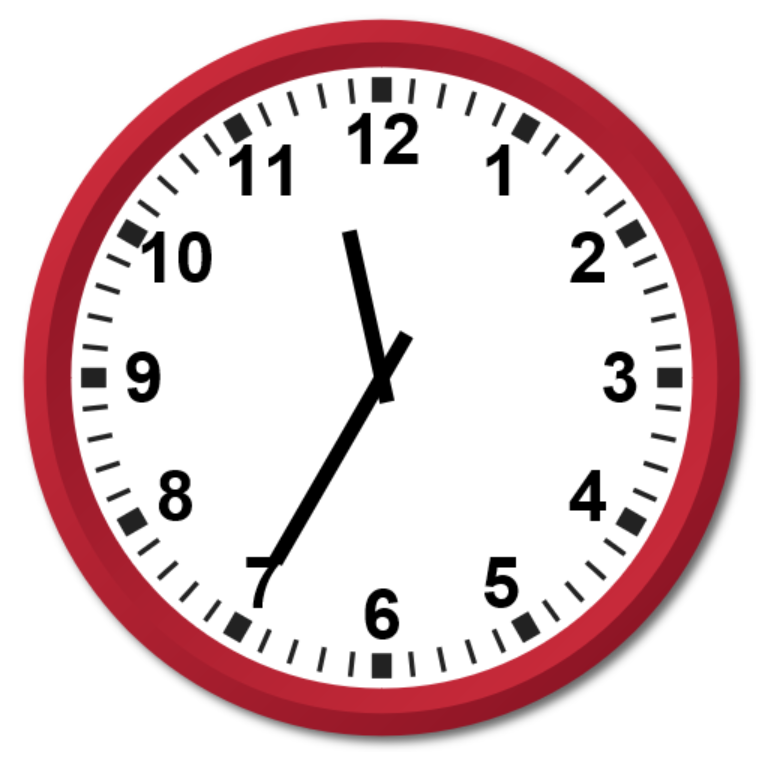 Evaluation:
Can you match the times that are the same?
                                           One has been done for you.
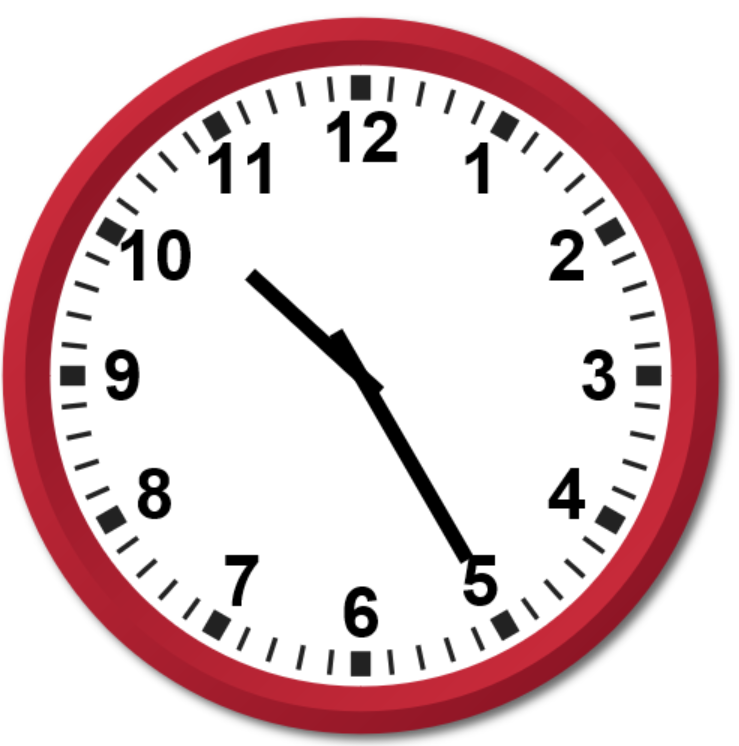 Five minutes past 11
Twenty-five minutes to 11
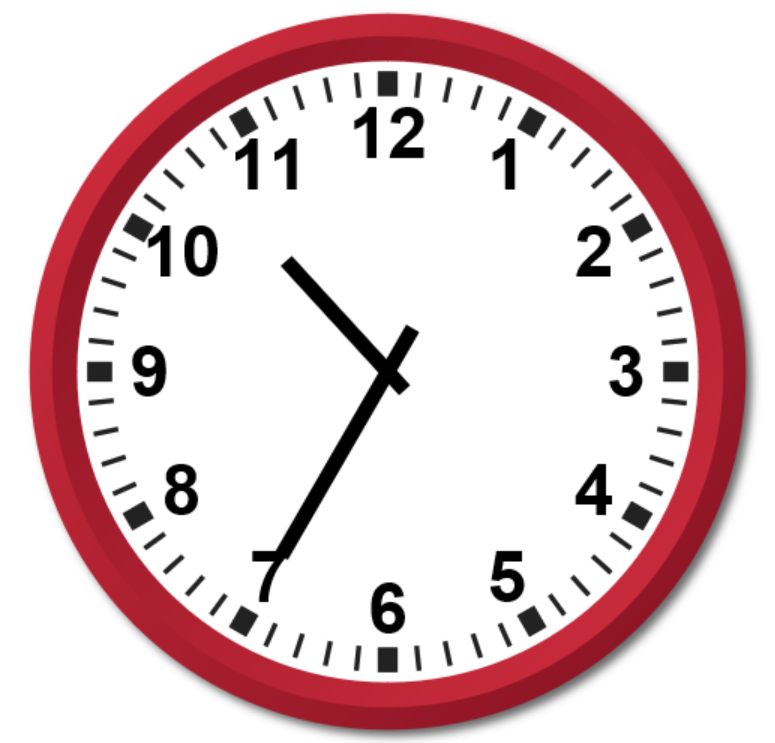 Twenty-five minutes past 11
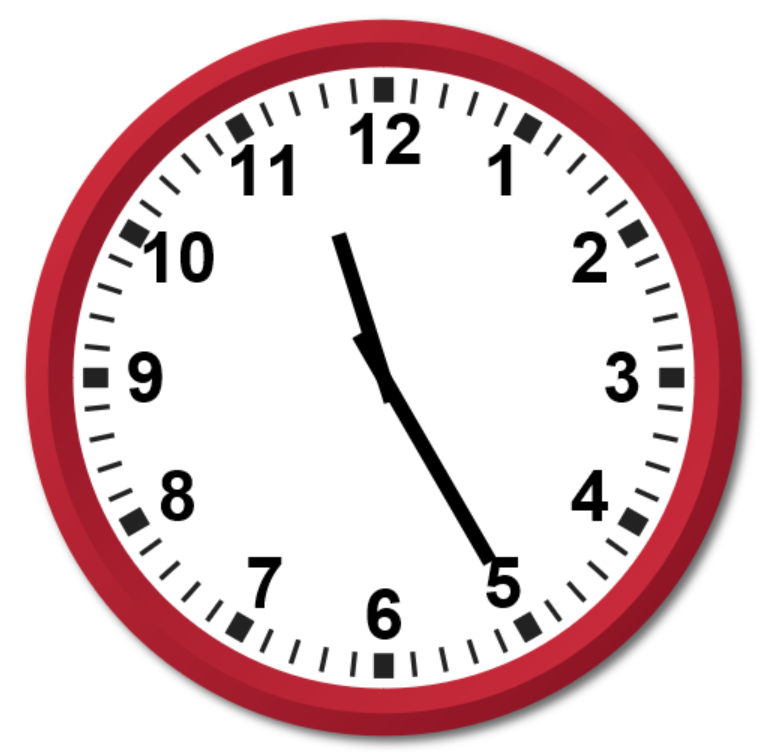 Twenty-five minutes to 12
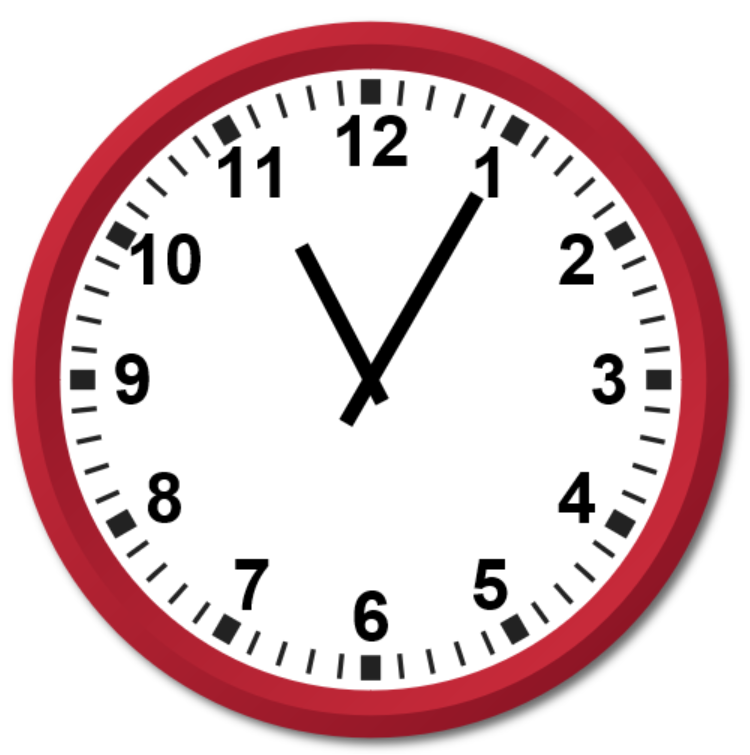 Twenty-five minutes past 10
Making links
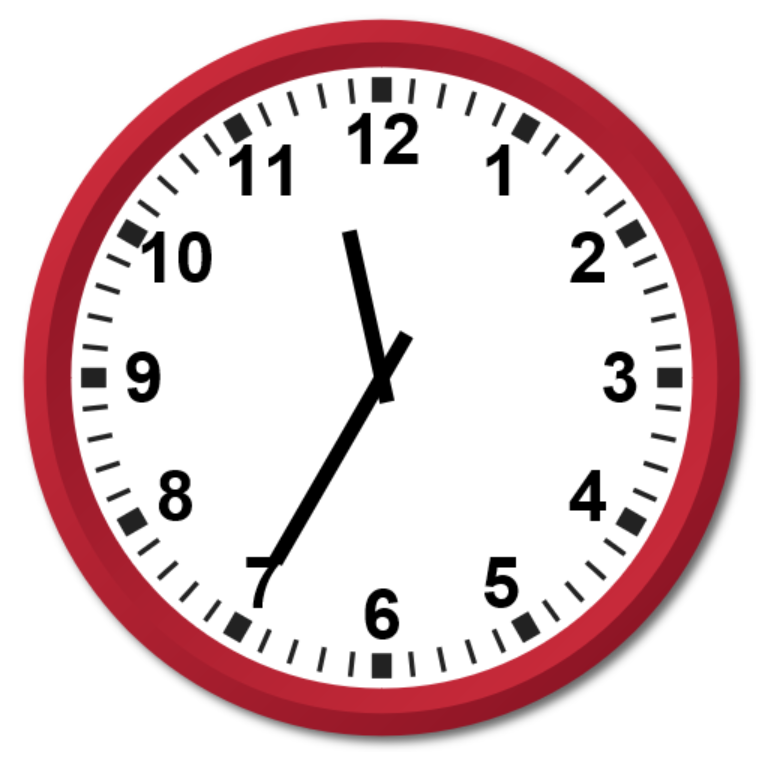 Evaluation:
Can you match the times that are the same?
                                           One has been done for you.
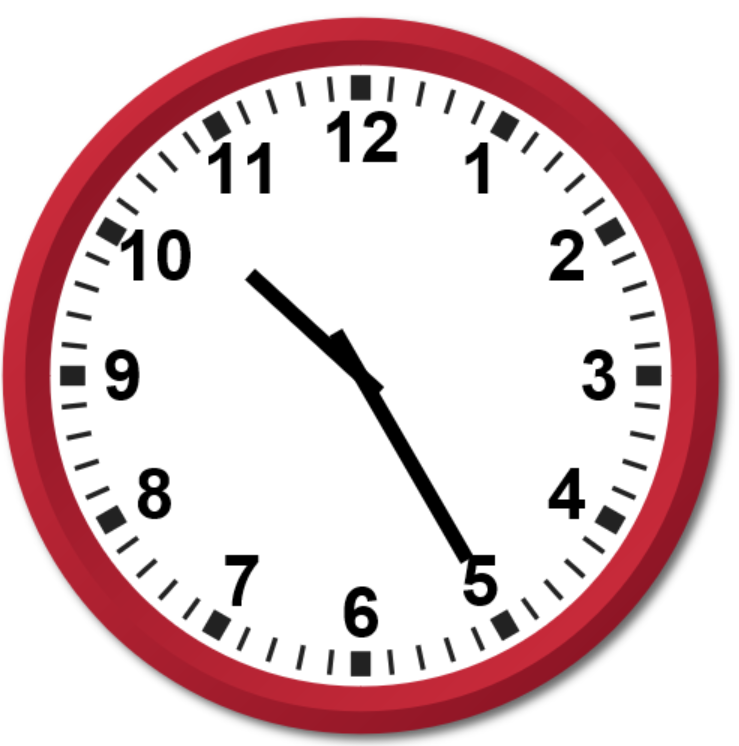 Five minutes past 11
Twenty-five minutes to 11
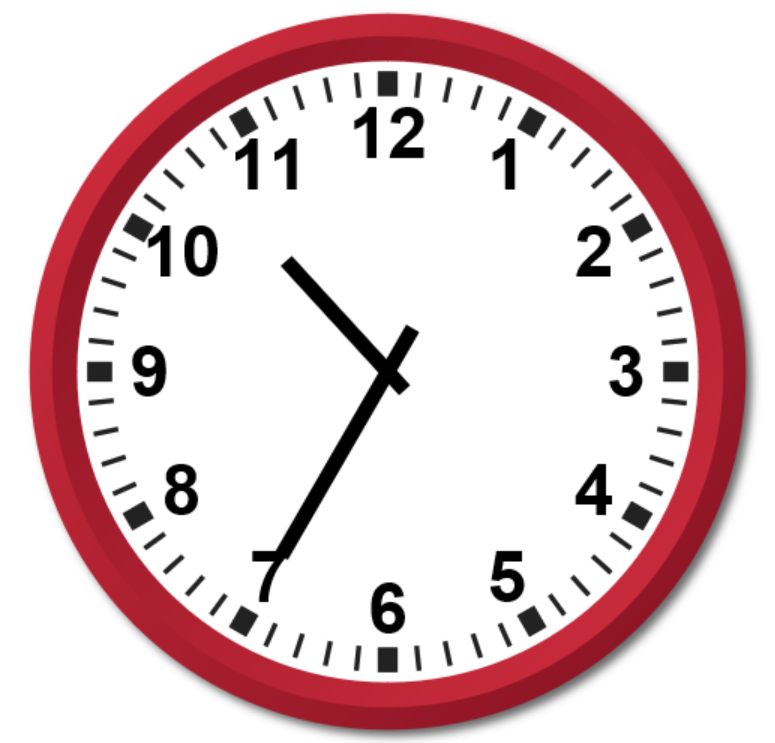 Twenty-five minutes past 11
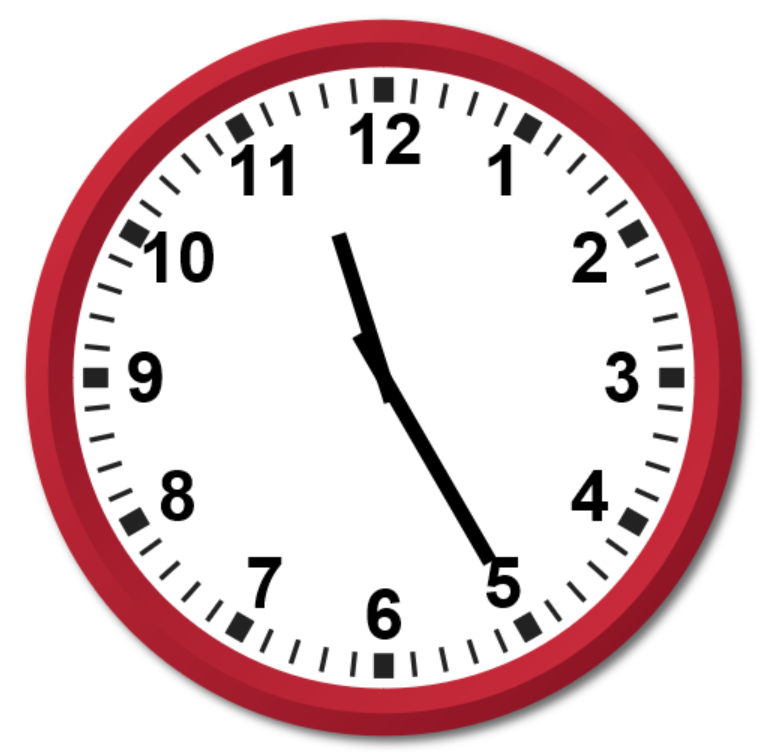 Twenty-five minutes to 12
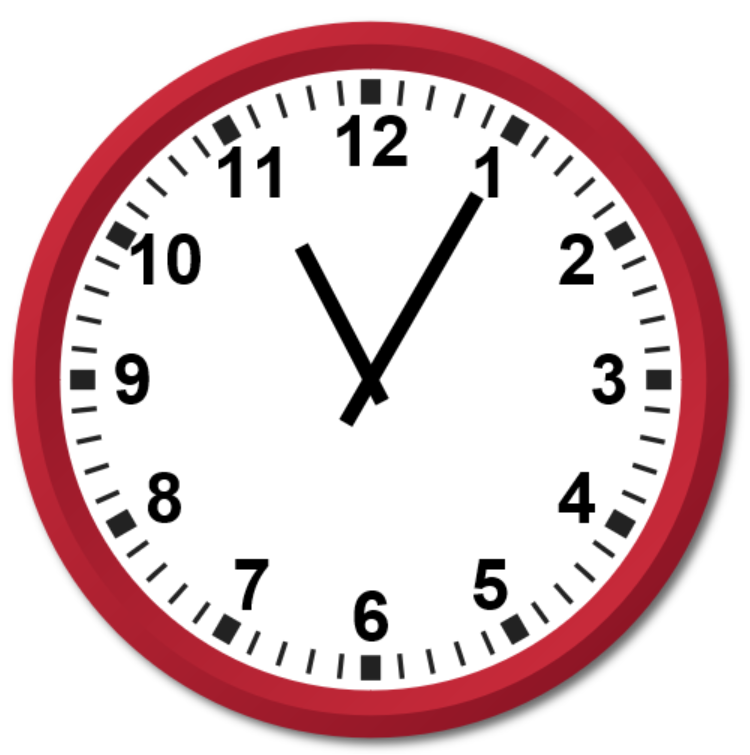 Twenty-five minutes past 10